FIGURAS
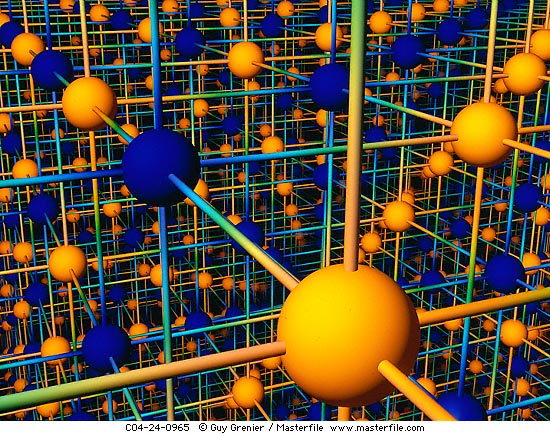 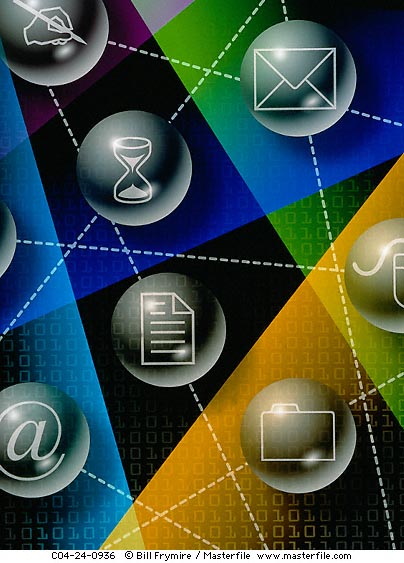 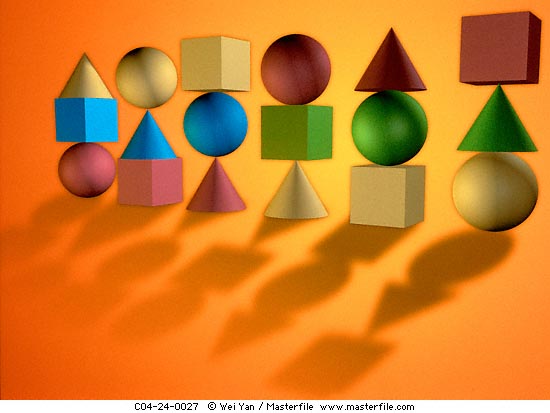 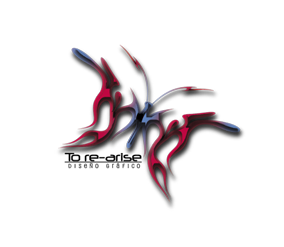